Инфекционные осложнения 
при проведении
 перитонеального диализа.

Роль медицинской сестры.
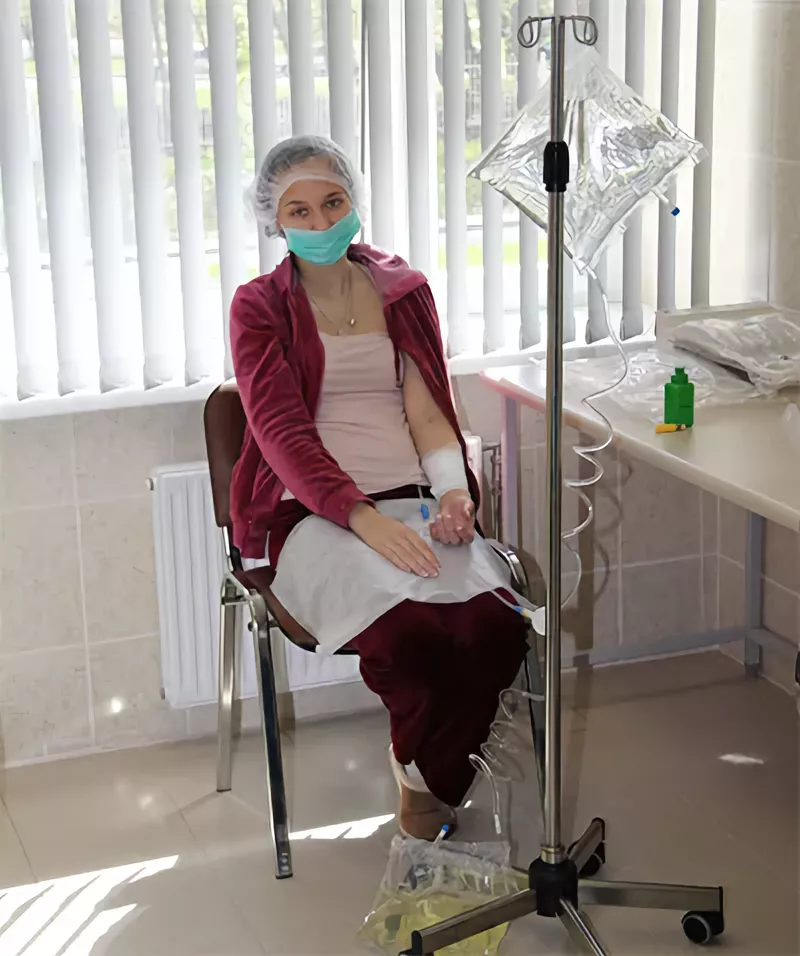 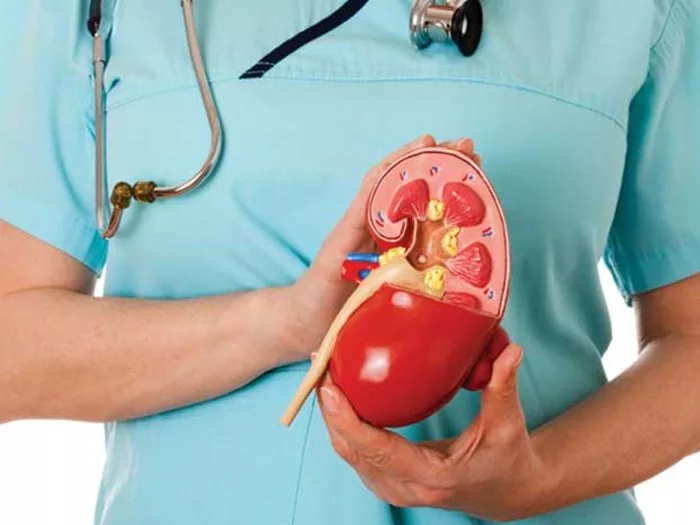 Перитонеальный катетер.
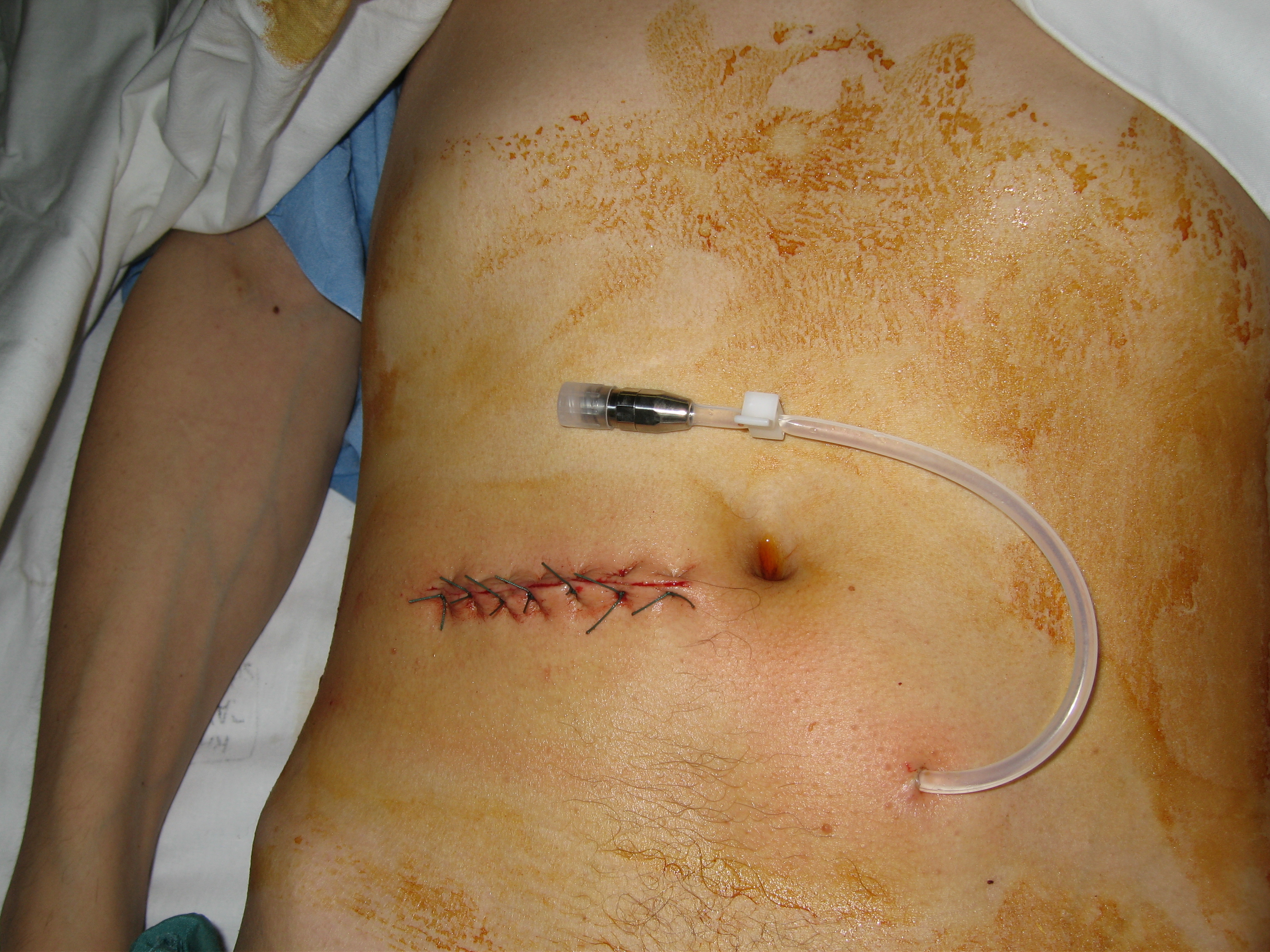 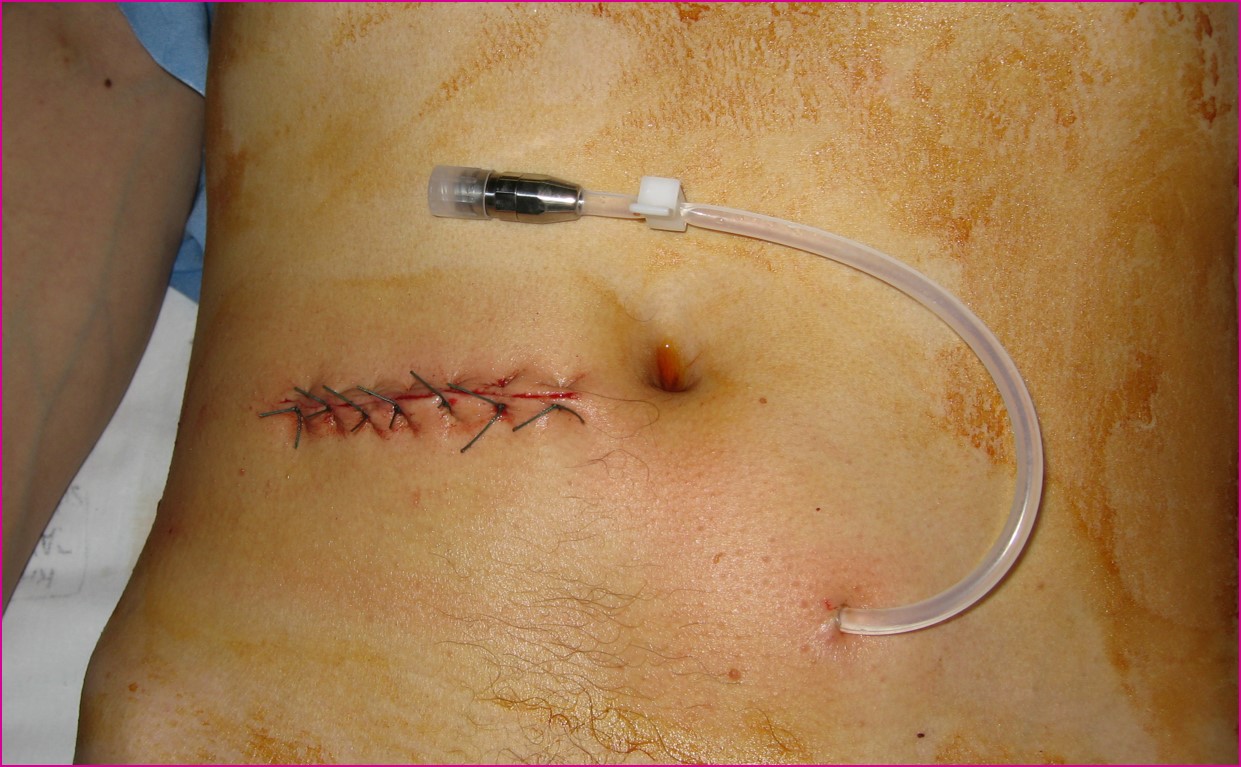 Преимущества перитонеального
 диализа:
- остаточная функция почек сохраняется
- визиты в диализный центр 1 раз в месяц
- обмены растворов 4 раза в день по гибкому графику
- диализ проводится самим пациентом 
- диализ более благоприятен для пациентов 
   с болезнями сердца
- результаты трансплантации несколько лучше
- контакт с вирусными инфекциями  отсутствует
- нет необходимости в антикоагулянтах
- есть возможность путешествовать.
Недостатки диализа:

сложность регуляции водного
    баланса;
нагрузка глюкозой 
    (особенно у диабетиков);
высокая ответственность
    пациента.
Симптомы и признаки перитонита.
Диализный перитонит
-Чаще всего обусловлен грамположительной 
флорой (Золотистый стафилококк и др.)

-Грамотрицательная флора 
 (кишечная палочка и др.)

-Кандидозный перитонит- наиболее тяжелое 
 течение и прогноз
Ориентировочная оценка флоры 
по началу перитонита
 и внешнему виду слитого диализата
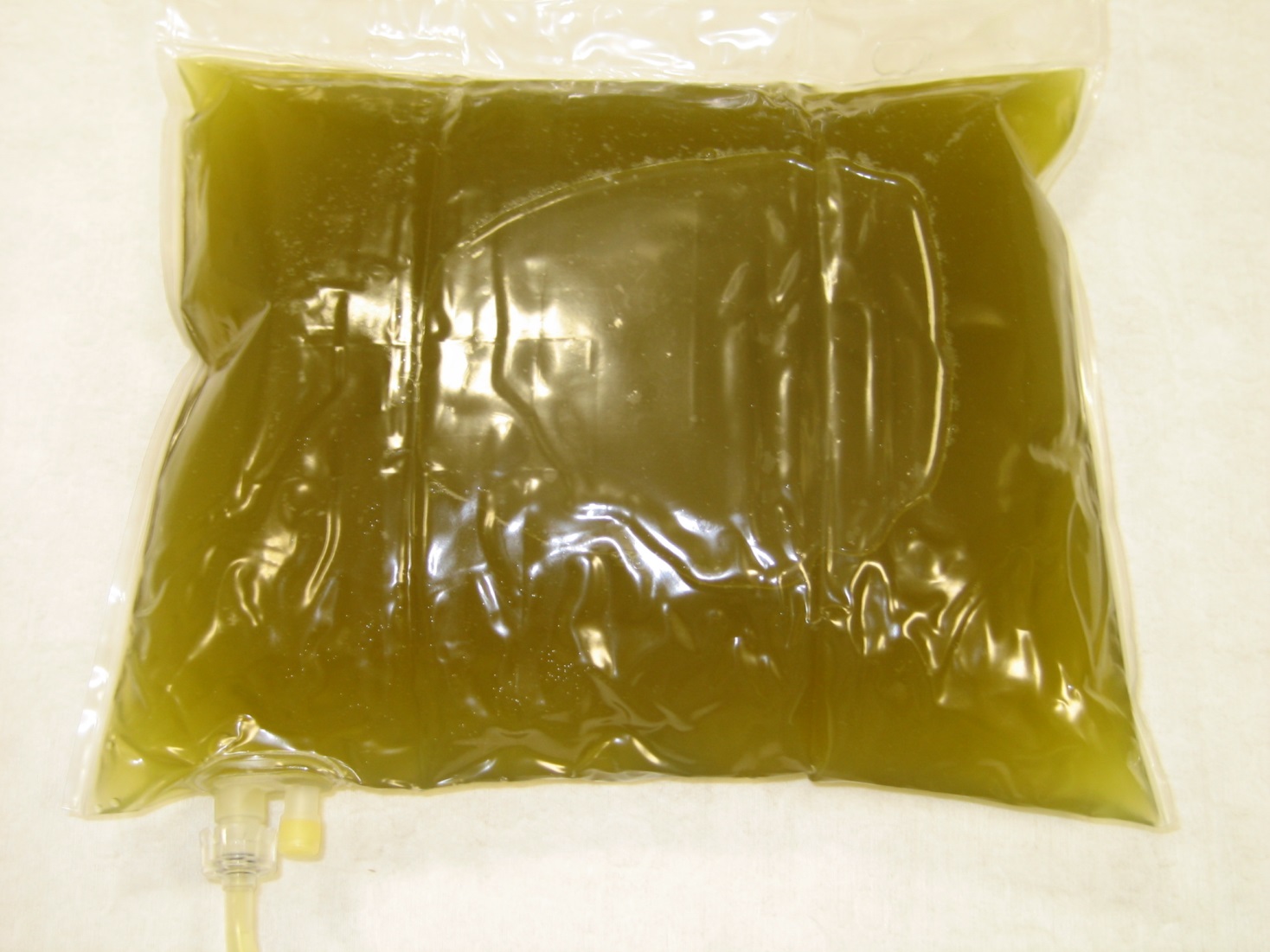 Основные мероприятия:

- провести физикальное исследование;
- отправить пробу в лабораторию для определения 
  цитоза с лейкоцитарной формулой, 
  микроскопии по Грамму и посева;
- начать антимикробную и обезболивающую терапии;
- добавить в новый пакет с 
  диализным раствором гепарин;
- выяснить, не мог ли пациент нарушить
  правила асептики.
Инфекция места выхода катетера
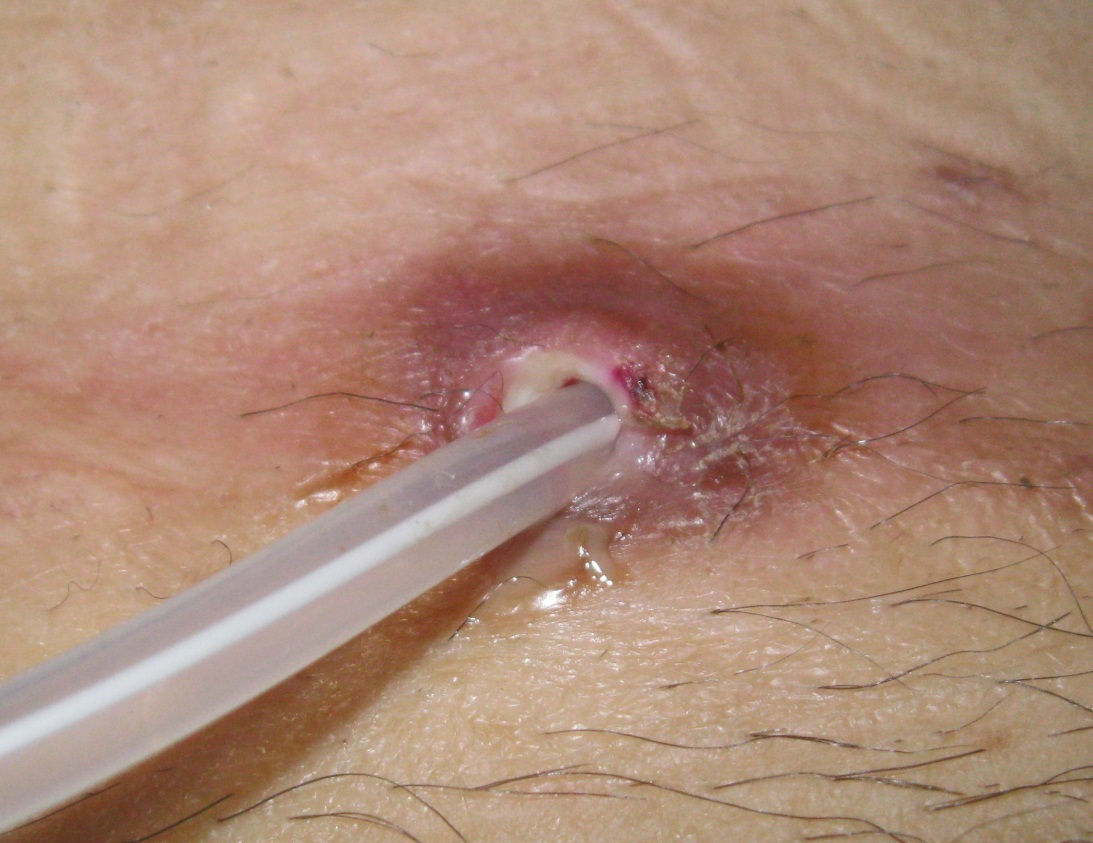 Основные критерии оценки при ИМВ:

- гнойное отделяемое в месте выхода 
  катетера;
- стойкая гиперемия кожи;
- боль или болезненность при надавливании 
  в месте выхода катетера  или 
  в проекции туннеля.
Основные мероприятия при инфекции 
места выхода катетера: 

- провести посев и микроскопию; 
 - начать антимикробную терапию;
-  провести интенсивную местную терапию;
- оценивать состояние места выхода в динамике,
- увеличить частоту обработки места выхода
  катетера и смены повязок;
- запланировать контрольные визиты пациента 
  в диализный центр.
Общие рекомендации по уходу 
за местом выхода катетера.
Ежедневная обработка места выхода катетера 
с антибактериальным мылом.

После принятия душа промакивать место выхода
катетера индивидуальным чистым полотенцем.

При возникновении минимальных раздражений
или покраснений – обработка антисептиком
и применение фиксирующих марлевых повязок.
 
Смена повязки должна проводиться ежедневно 
после гигиенической обработки.

Необходима постоянная фиксация катетера.
Следуя алгоритмам ,
можно избежать инфекционных осложнений,
улучшить качество жизни пациента 
и продлить её .
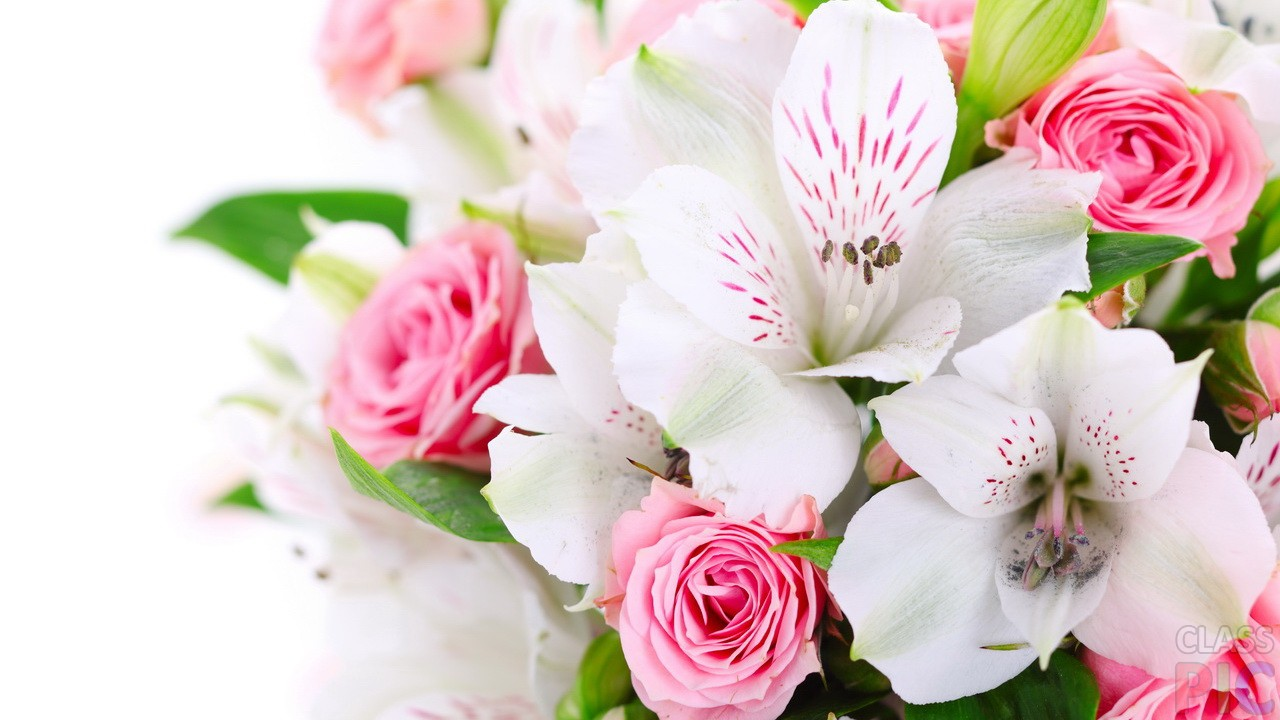 Спасибо за внимание!
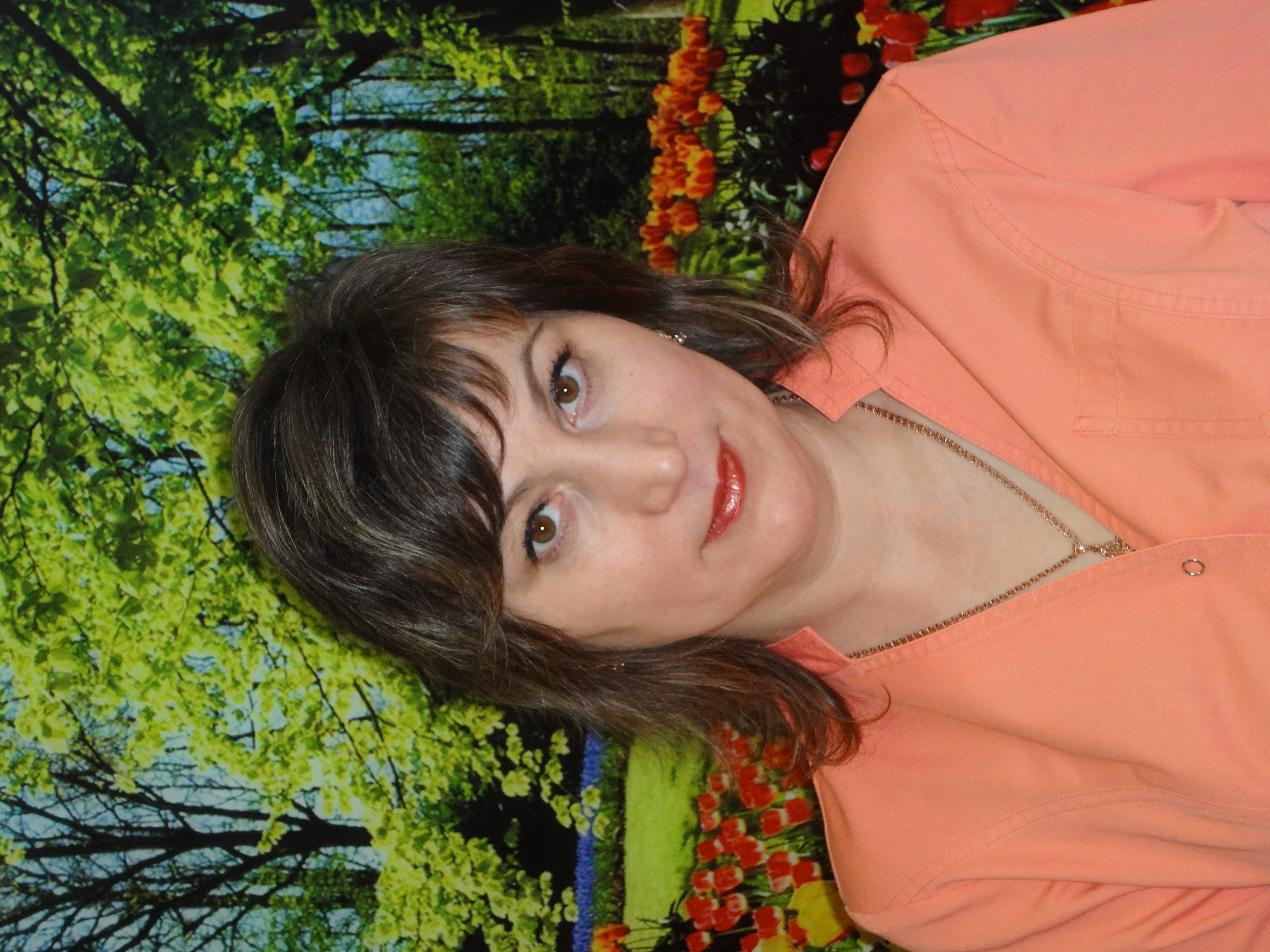